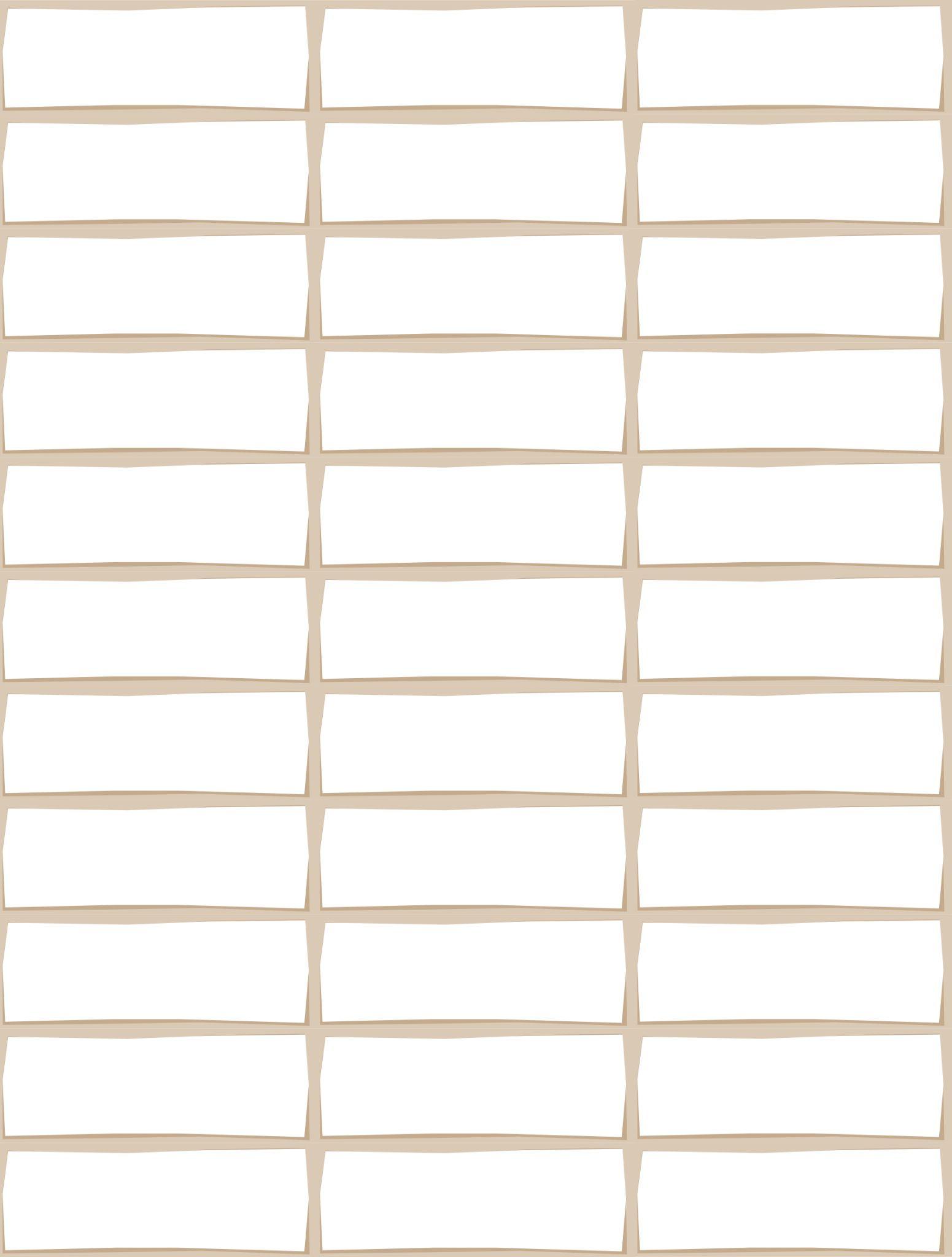 Prénom
Prénom
Prénom
Prénom
Prénom
Prénom
Prénom
Prénom
Prénom
Prénom
Prénom
Prénom
Prénom
Prénom
Prénom
Prénom
Prénom
Prénom
Prénom
Prénom
Prénom
Prénom
Prénom
Prénom
Prénom
Prénom
Prénom
Prénom
Prénom
Prénom
Prénom
Prénom
Prénom